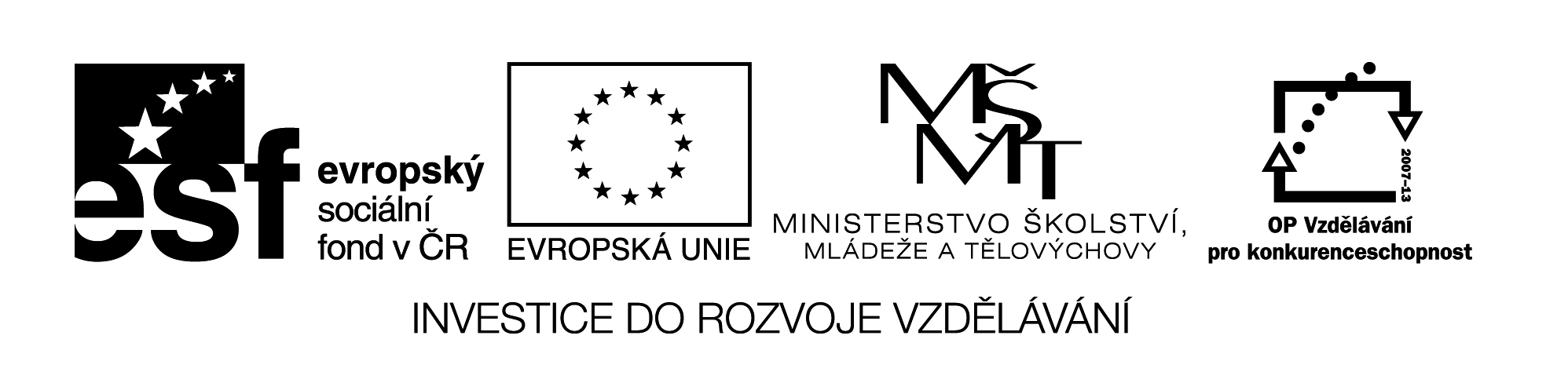 Vazba ESTAR + gerundio v různých časech
Vzdělávací materiál byl vytvořen v rámci projektu 
Inovace a zkvalitnění výuky na Slovanském gymnáziu
CZ.1.07/1.5.00/34.1088
Tvoření gerundia
Přítomný čas průběhový
Užití - Uso
Složené gerundium
Zkracování vět
Tvoření gerundia
-AR
-ER  -IR
-iendo
-ando
BAILAR
bailando
SALIR
saliendo
BESAR
besando
COMER
comiendo
CANTAR
cantando
ABRIR
abriendo
ESCUCHAR
escuchando
TENER
teniendo
JUGAR
jugando
VIVIR
viviendo
Nepravidelnosti
Slovesa –ER, -IR s kmenem končícím na samohlásku a sloveso IR
Slovesa -IR se změnou kmenové samohlásky
E – I, E - IE
I
-YENDO
O - UE
U
PEDIR
pidiendo
REÍR
riendo
REPETIR
repitiendo
SEGUIR
siguiendo
CREER
creyendo
LEER
leyendo
OÍR
oyendo
HUÍR
huyendo
SENTIR
sintiendo
MENTIR
mintiendo
DORMIR
durmiendo
MORIR
muriendo
CONSTRUÍR
construyendo
IR
yendo
Sloveso PODER
pudiendo
[Speaker Notes: Všechna slovesa –UÍR
Nepravidelnosti – viz indefinido]
Přítomný čas průběhový
¡NO CON ESTOS VERBOS!
Perífrasis verbal
ESTAR
SER
ESTAR + gerundio
IR
TENER
ME LO está contando
zvratná a osobní zájmena CD a CI
VOLVER
VENIR
está contándoMELO
VERBOS MODALES
ME estoy levantando
estoy levantándoME
estoy llamando
está cenando
se están duchando
estoy saliendo
están cerrando
llamo
cena
se duchan
salgo
cierran
estás haciendo
estamos dando
estáis jugando
estás empezando
estás abriendo
haces
damos
jugáis
empiezas
abres
Užití – Uso del gerundio
1.
Přítomný čas průběhový:
Ahora te lo estoy explicando.
Jorge a lo mejor está aparcando.
Co mi to povídáš?
2.
Jeden ze dvou zároveň
probíhajících dějů. Do 
CZ překládáme – a když,
protože
Saliendo del cole gritaba de felicidad.
No juegues comiendo.
Lola cocina cantando.
Časový rámec pro děj vyjádřený 
časovaným slovesem. Překládáme 
- zatímco, během, v průběhu
Zatímco se koupeš, umýváš si záda, svět se se mnou houpe všechno mi z rukou padá.
Baňándote y lavándote la espalda el mundo me marea, todo se me cae de manos.
3.
4.
Vyjadřuje způsob, jakým
děje probíhají: přeekládáme:
Me lo ha dicho llorando
podst. jm.
s pláčem
příslovce
plačky
Řekla mi to -
příd.. jm.
uplakaná
přechodníkem
plačíc
hl. větou souřadnou
a plakala
Conduciendo muy rápido le han puesto una multa.
5.
Jakékoliv jiné věty:
Llorando no solucionas nada.
Protože jsem se cítil špatně, šel jsem k lékaři.
Složené gerundium
habiendo + participio
Nesamostatná, osobní, zvratná zájmena 
se připojují k pomocnému slovesu, tzn. 
je třeba označit přízvuk
Používá se k nahrazování vedlejších vět předminulým časem  - pluscuamperfectem
Habiendo perdido las llaves de su piso, tuvo que llamar a los bomberos..
Poté co ztratil klíče od bytu, musel zavolat hasiče.
Habiendo adelgazado más que 10 kilos, tuvo que comprarse nueva ropa.
Poté, co zhubla 10 kilo, musela si koupit nové oblečení.
Habiéndose dado cuenta de estar embarazada, se puso a comprar juguetes.
Poté, co si uvědomila, že je těhotná, vrhla se do nákupu hraček.
Zkracování vět
Zkraťte gerundiem:
Leyendo se aprende.
Cuando se lee, se aprende.

Si  coges el metro llegarás antes.

Cocina y canta.

Cuando ganaron el partido, se llevaron 
la Copa del Rey.

Cuando jugó a las cartas, perdió todo su
dinero.

Mientras me duchaba cortaron el agua 
caliente.
Cogiendo el metro llegarás antes.
Cocina cantando.
Ganando se llevaron la Copa del Rey.
Jugando a las cartas perdió todo su dinero.
Duchándome cortaron el agua caliente.
[Speaker Notes: Věty zkracované složeným gerundiem lze zkrátit i složeným infinitivem]
Nahraď podtržené výrazy zájmeny a zkrať gerundiem:
Dándoselo deja de llorar.
Si le das el biberón deja de llorar.

Cuando se ponía la chaqueta, se le
cayó un botón.

Cuando limpiaba la ventana, rompí 
el cristal.

Mientras cruzaba la calle, vi a Juan que 
salía de su casa.
Poniéndosela se le cayó un botón.
Limpiándola rompí el cristal.
Cruzando la calle lo vi saliendo de su casa..
Zdroje
FIALOVÁ, I., V. JUŘINOVÁ, a J. ŠKUTOVÁ.  Španělská slovesa. 1.vyd. Brno : Computer Press, 2006. ISBN 80-251-1000-1. 
Tema 9, s. 33 – 36.